CONSTRUYE T
DIRECCIÓN DE APOYO Y SEGUIMIENTO TÉCNICOENERO 2018
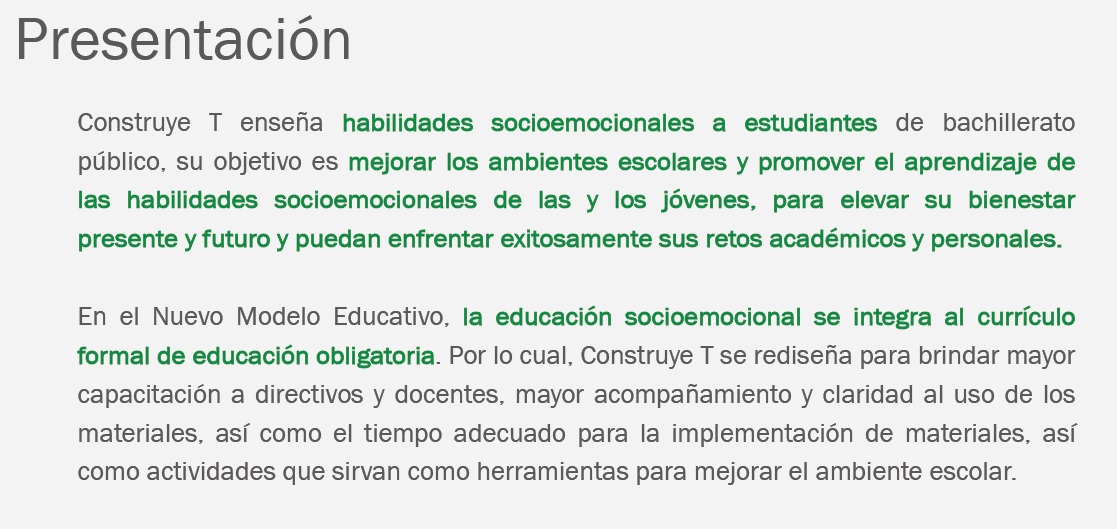 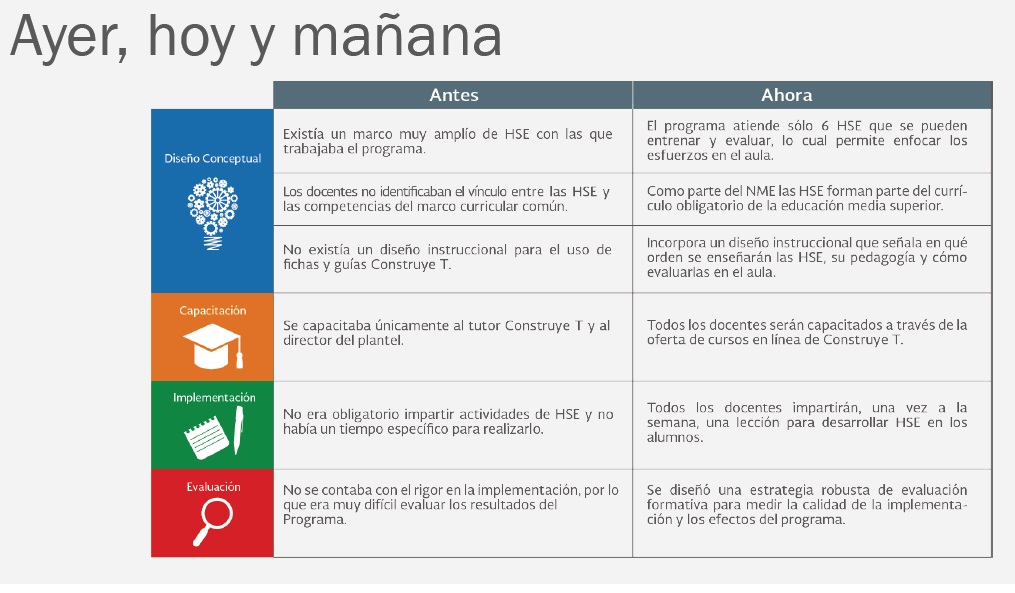 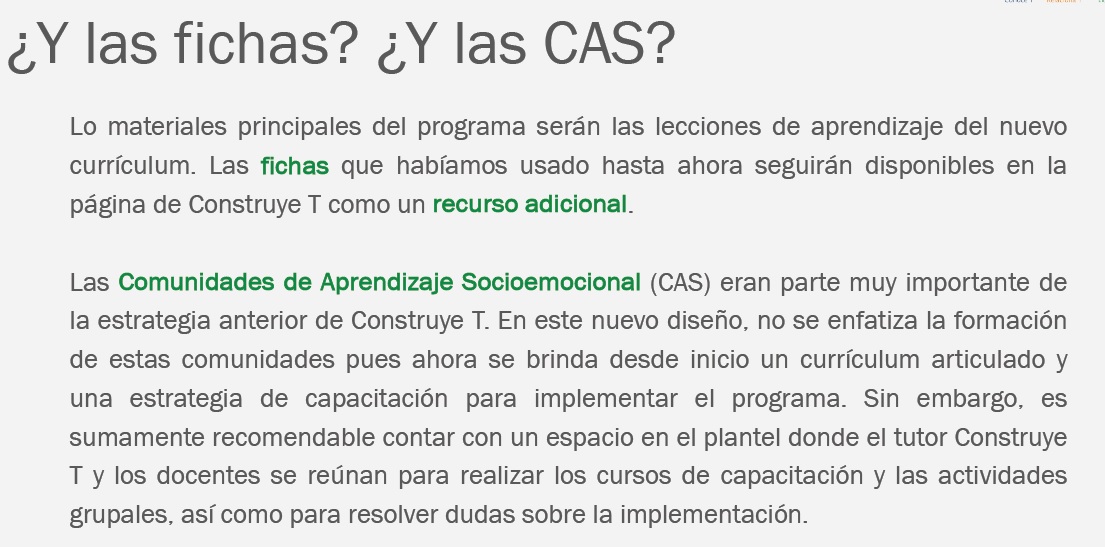 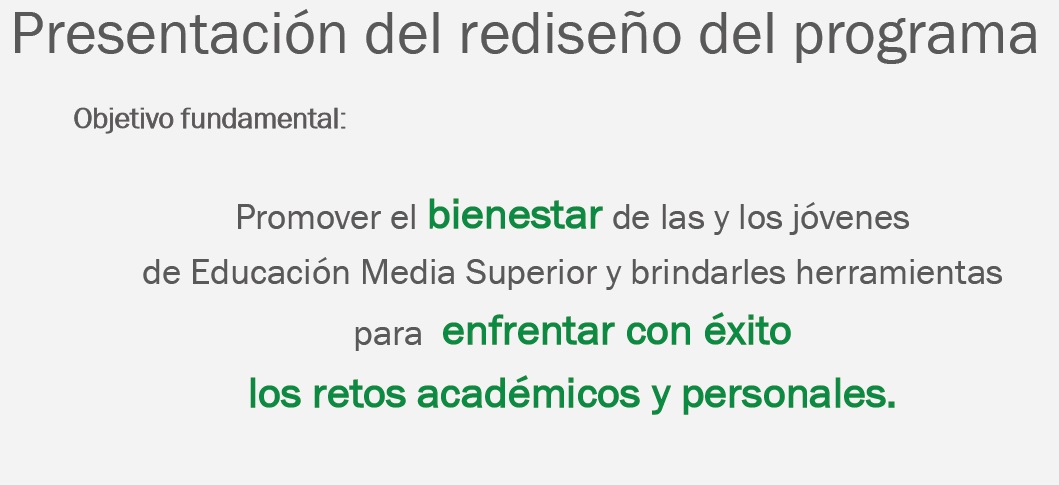 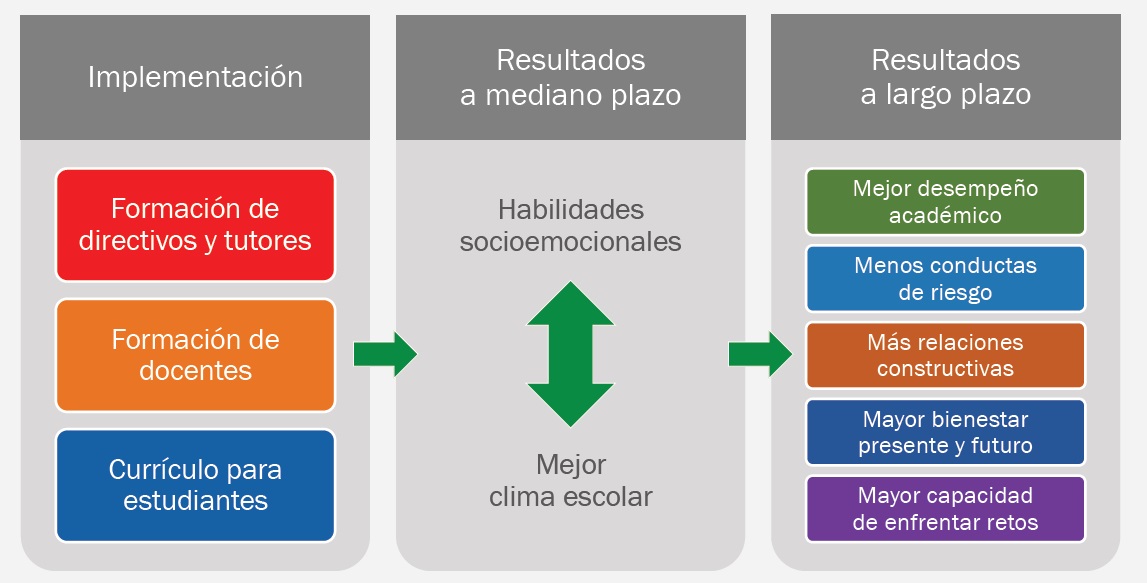 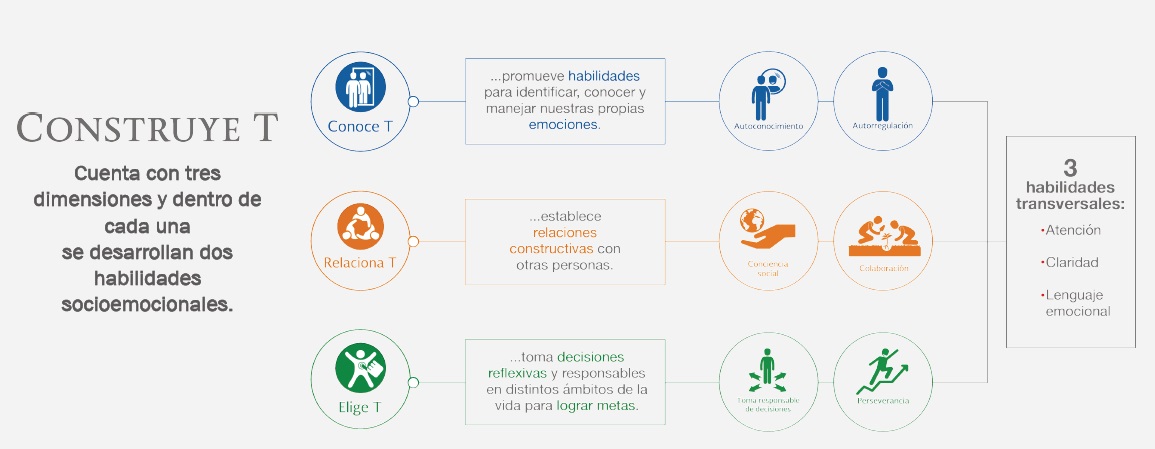 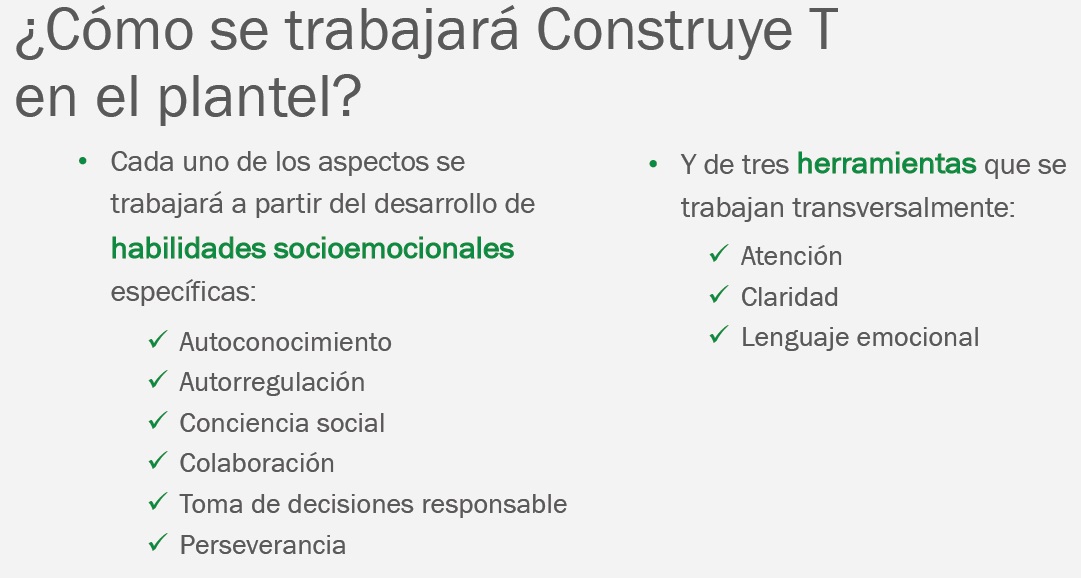 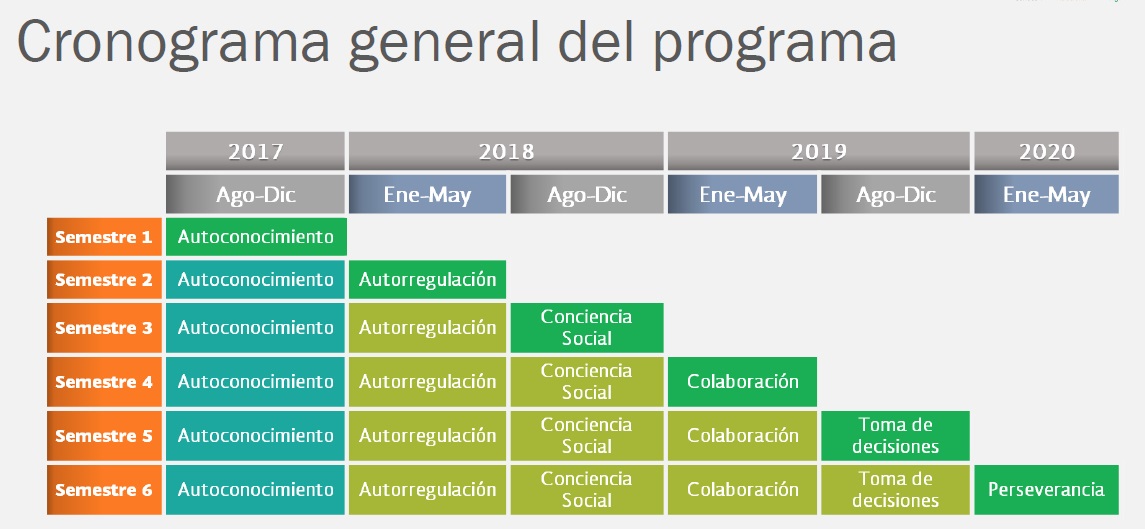 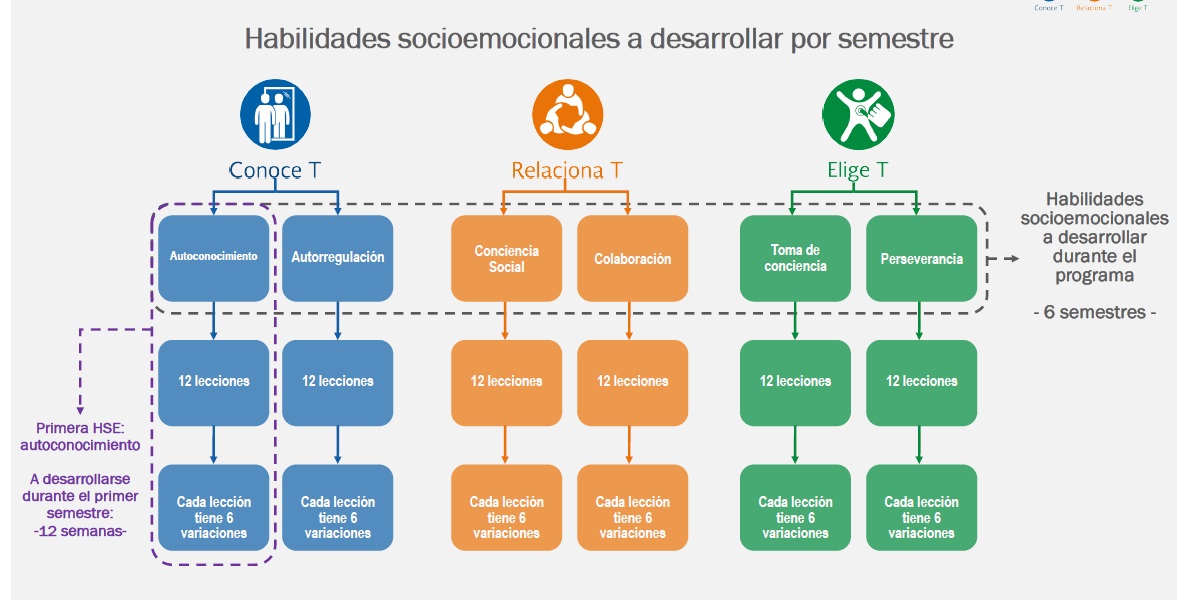 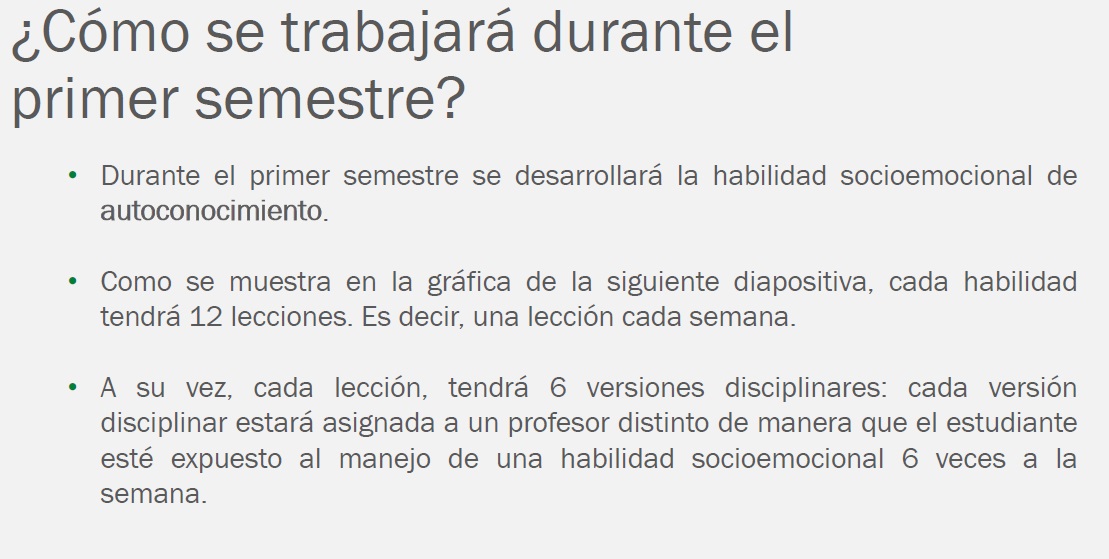 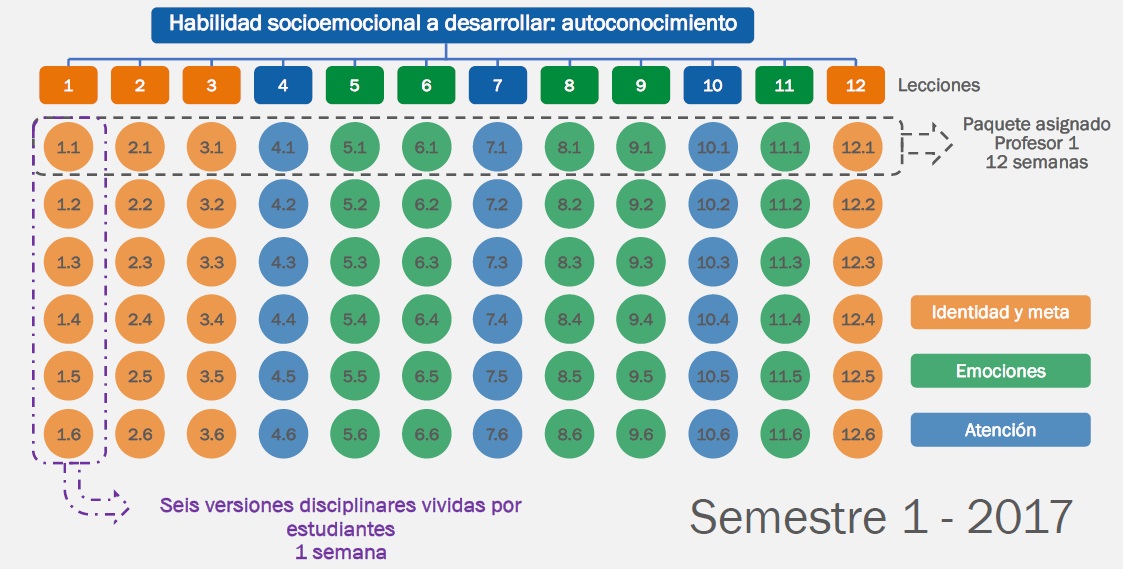 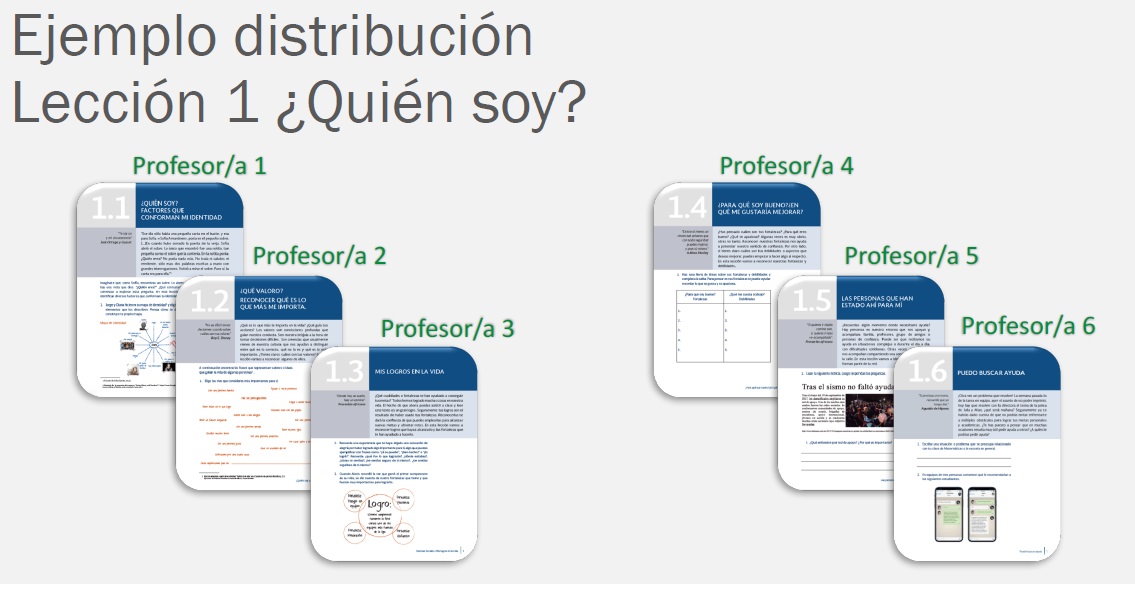 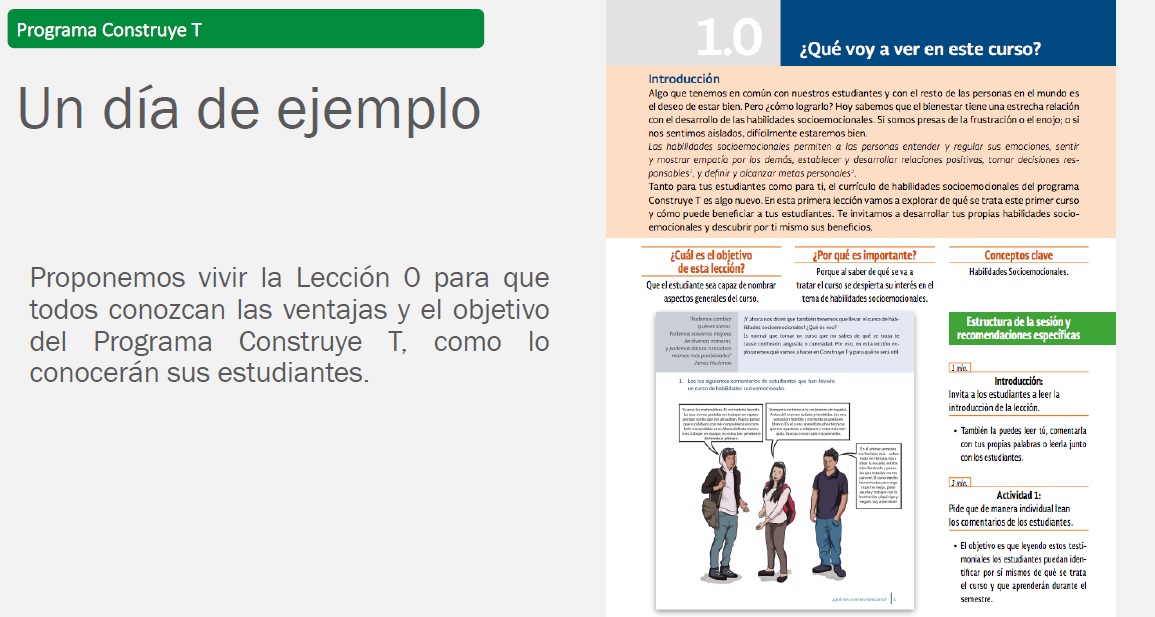 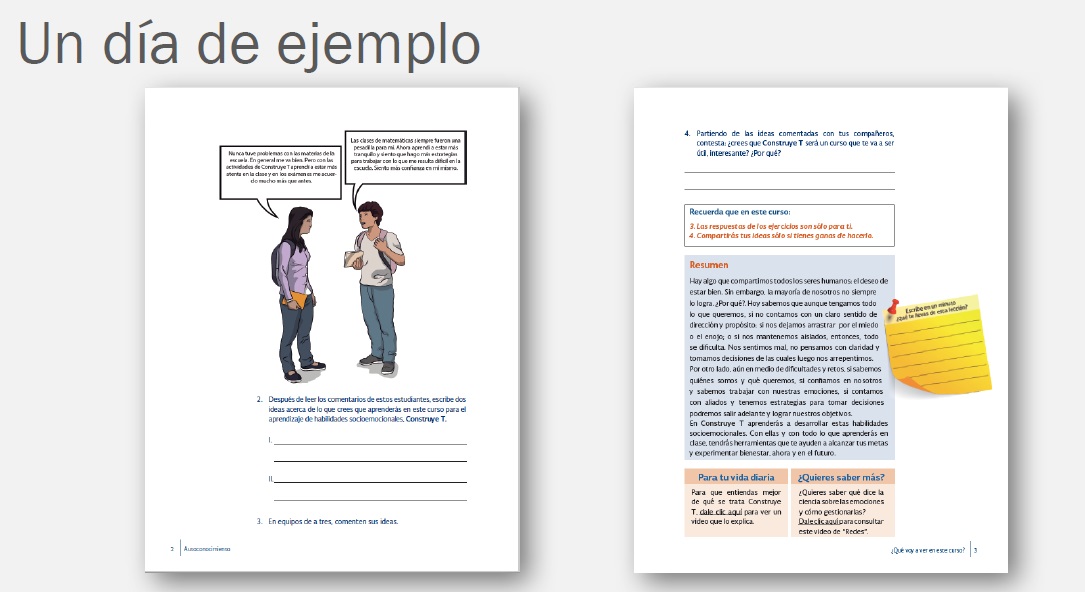 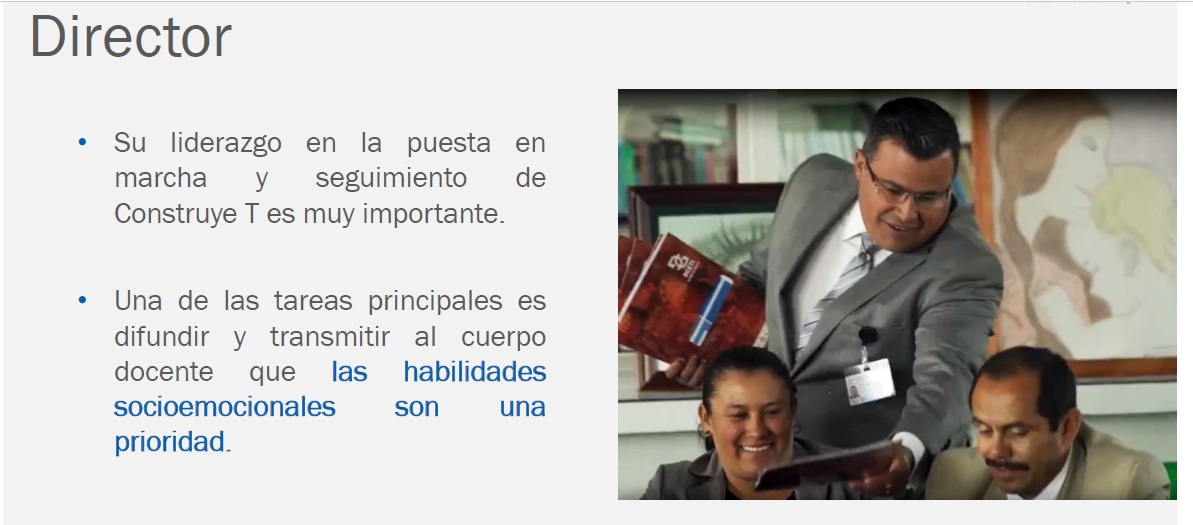 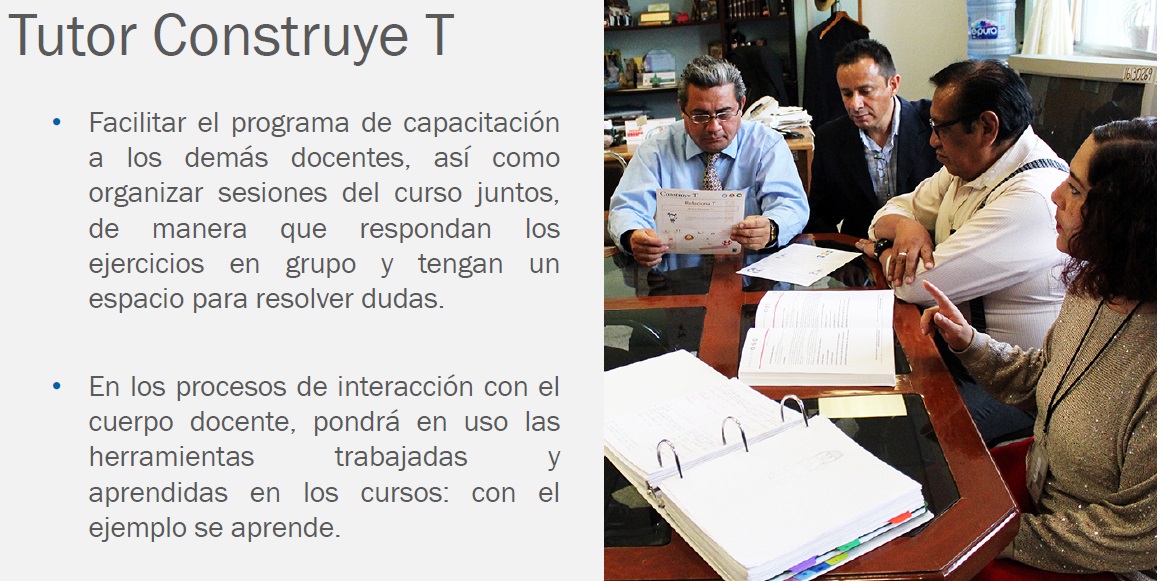 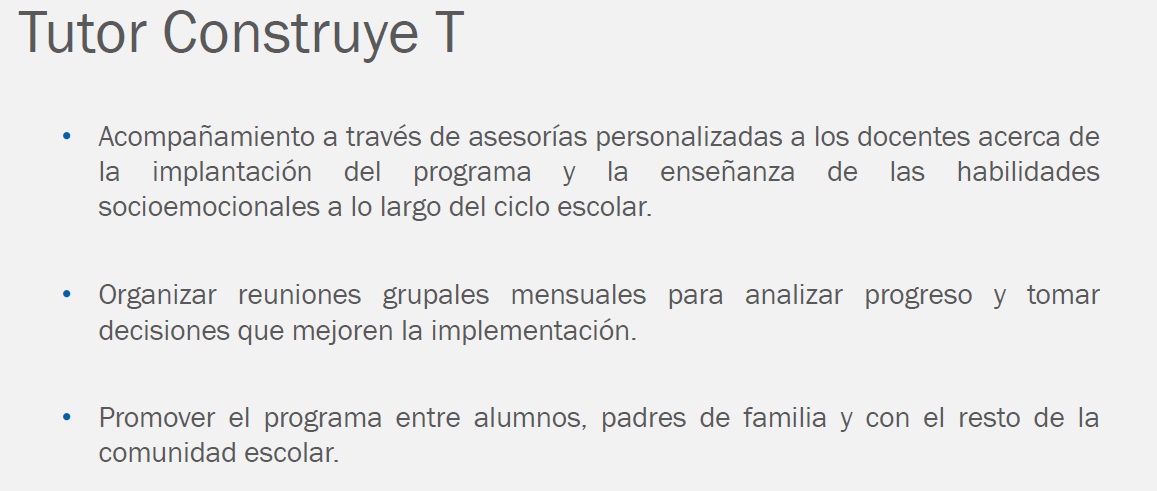 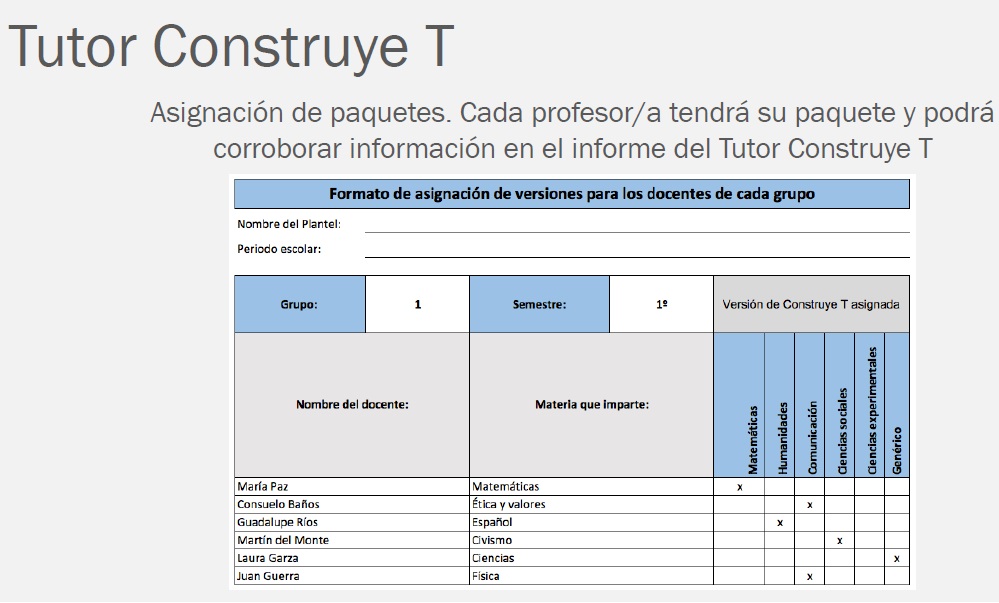 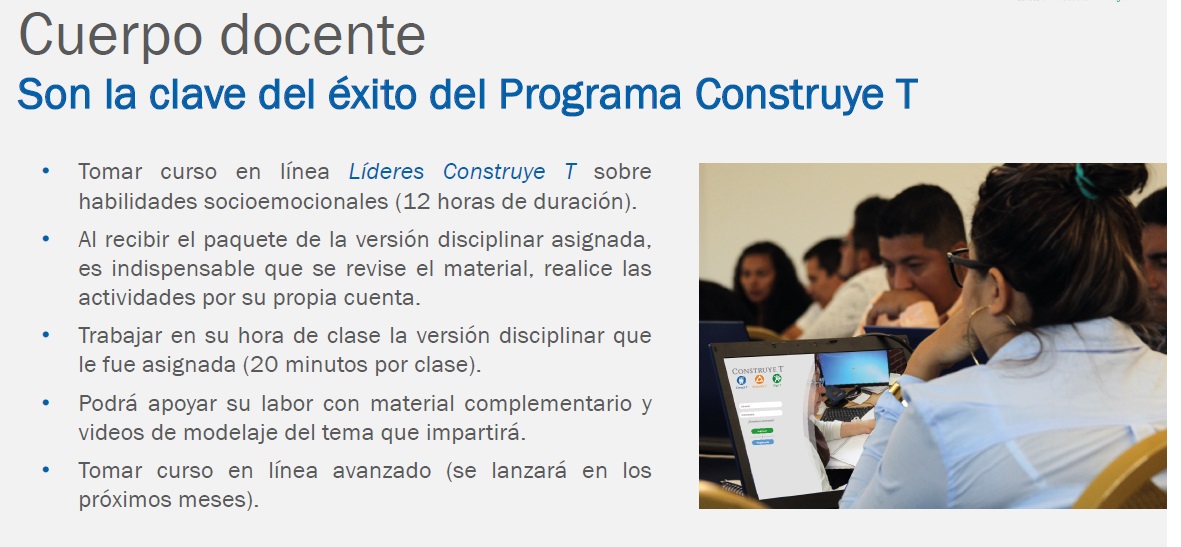 GRACIAS